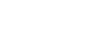 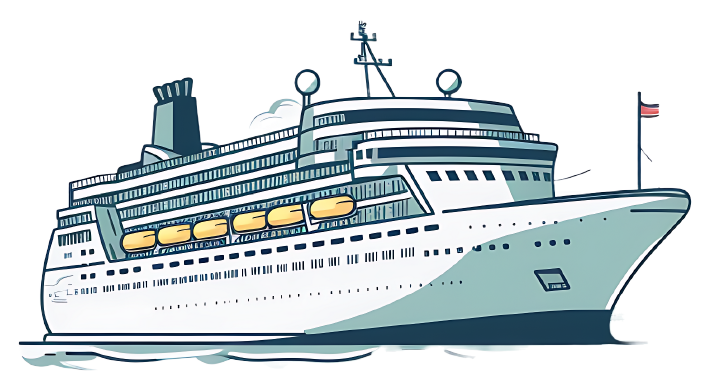 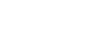 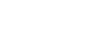 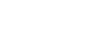 CRUISE VACATION
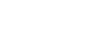 Packing List
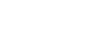 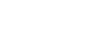 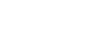 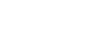 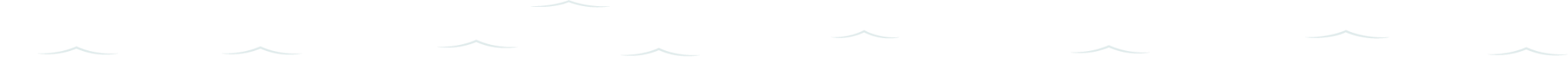 Toiletries & Medications
Glasses
Hair products
Chap Stick/lip balm
Contacts+solution
Deodorant + wipes
Mouthwash/floss
Soap/body wash
Flushable wipes
Shampoo
Toiletry bag
Toothbrush/toothpaste
Hand sanitizer
Vitamins
Bathroom spray
Razors
Pain reliever
Tweezers + nail file
Makeup/cosmetics
Cotton balls + q-tips
Prescription medication
Tissue/kleenex
Contraceptives
Cough drops
Cold medicine
Allergy medication
Sunscreen (body & lip)
Travel emergency kit
Aloe vera
Insect repellent (DEET)
Sea bands
Motion sickness patches
Breathable shirts
Jeans
Sweatpants/leggings
Slacks/dress pants
Pants/capris/shorts
Button up shirt/polo
T-Shirts
Comfortable shoes
Dress shoes
Day dresses
Evening wear
Underwear + bras
Workout clothes
Socks
Rain jacket/umbrella
Light jacket
Pajamas
Long sleeve shirts
Slippers
Hoodie/sweatshirt
Light sweater
Money belt + belt
Jewelry + travel case
Waterproof phone case
Sunglasses
Goggles
Swimsuits + cover ups
Beach/wet bag
Wrinkle-release spray
Sun hat
Flip flops
Hair straightener
Anti-diarrheal medication
Lingerie
Small crossbody purse
Clothing & Accessories